SEMINARIO TALLER

“Análisis y Gestión territorial para el diseño de proyectos de seguridad”




MÓDULO: FORMULACIÓN DE PROYECTOS
Asociación Chilena de Municipalidades
Marcel Rossé V.
Asesoría Técnica
Pichilemu, agosto 2024
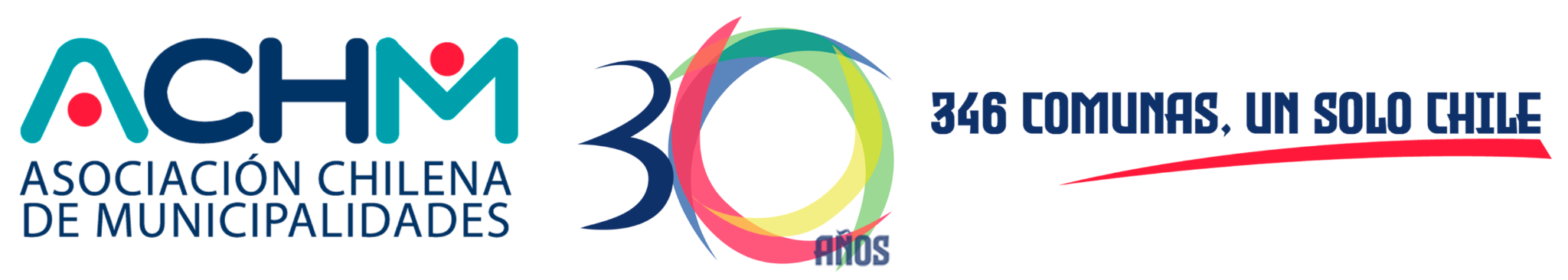 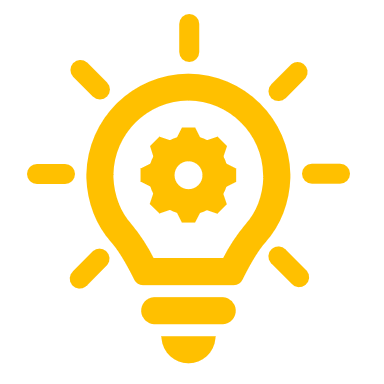 ¿QUÉ ES UN PROYECTO? (CONTEXTO PROGRAMAS DE LA SUBSECRETARÍA DE PREVENCIÓN DEL DELITO)

Un proyecto es un conjunto articulado de actividades, al  alero de un programa, a ser ejecutado por un municipio, para resolver un problema de seguridad en un territorio, por medio de una estrategia específica (tipología).
Elementos:

• Problema – El Qué - el proyecto busca prevenir o reducir un problema(s)
específico
• Estrategia – El cómo hará para resolver el problema

Ejemplo: Alta tasa de robo con violencia e intimidación en el centro de Santiago - ¿Cómo lo resolvemos?
Lógica de un proyecto
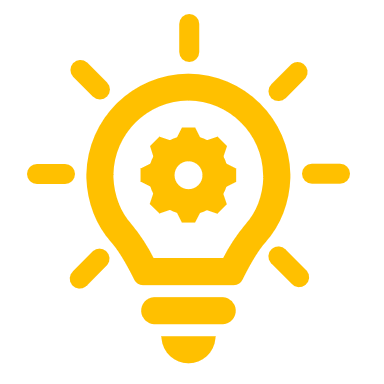 PROBLEMA
SOLUCIÓN
(PROYECTO)
Los proyectos no se financian porque sean necesarios, importantes, o buenos, se financian PARA resolver un problema.
Proceso de un proyecto
Para promover los resultados concretos de la política pública, existe un proceso para el financiamiento de proyectos, cuyo objetivo es asegurar que: 

Existan proyectos que sean soluciones adecuadas a problemas, y 

2) Se ejecuten de acuerdo a su diseño 

Subprocesos de proyectos:
FORMULACIÓN
EVALUACIÓN EX ANTE
TRAMITACIÓN
EJECUCIÓN
SUPERVISIÓN
1.DIAGNÓSTICO
FORMULACIÓN DEL PROYECTO
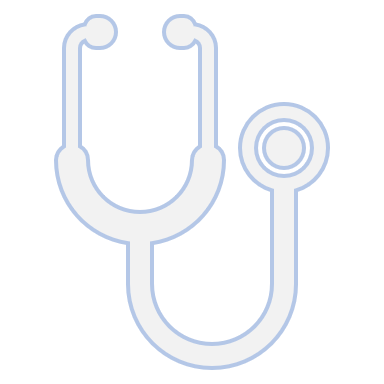 9.ANEXOS
2.FOCALIZACIÓN
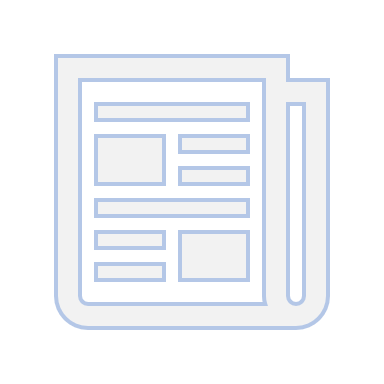 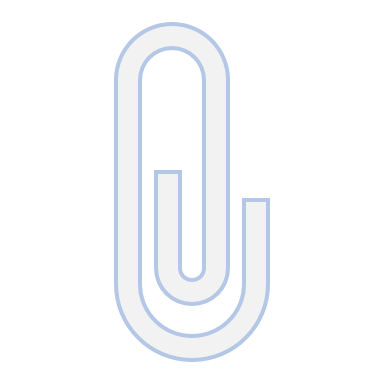 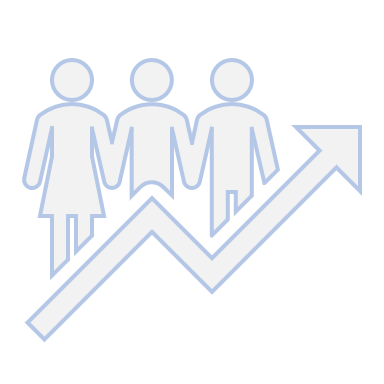 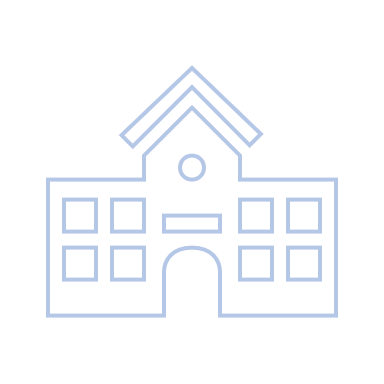 3.DETALLE DE
COBERTURA
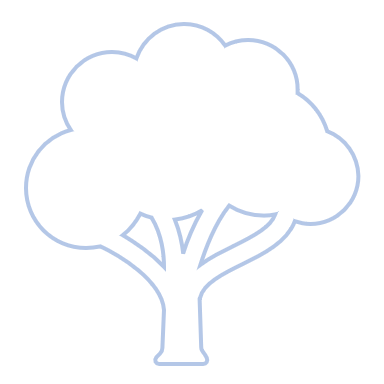 8.PRESUPUESTO
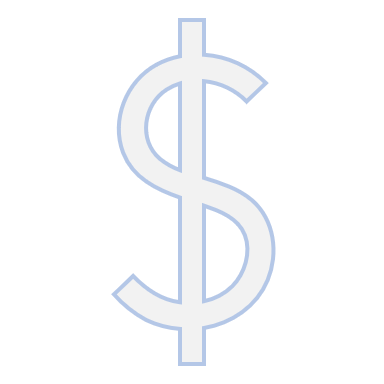 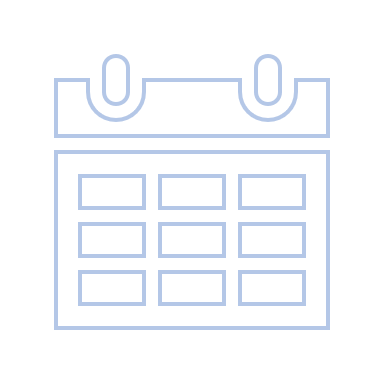 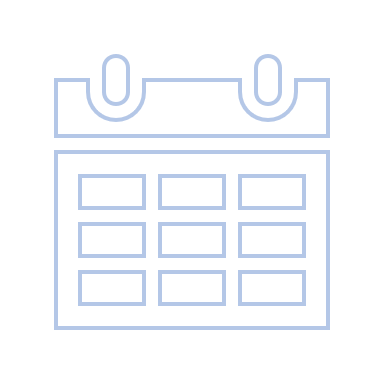 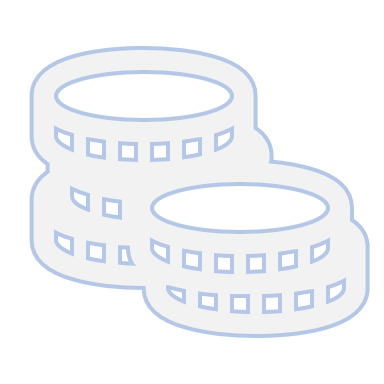 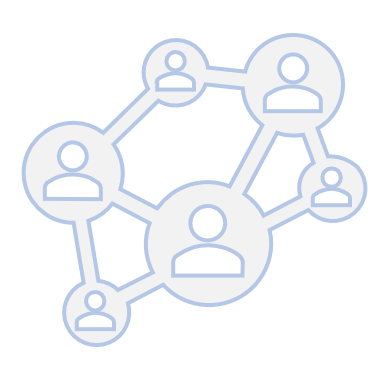 7.EQUIPO 
EJECUTOR
4.ESTRATEGIA DE INTERVENCIÓN
PROYECTO
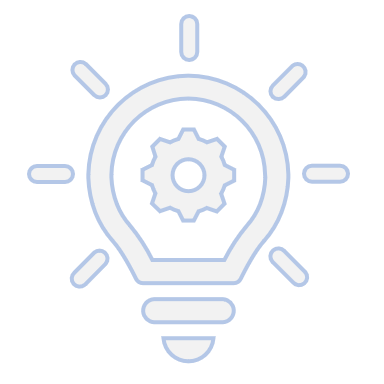 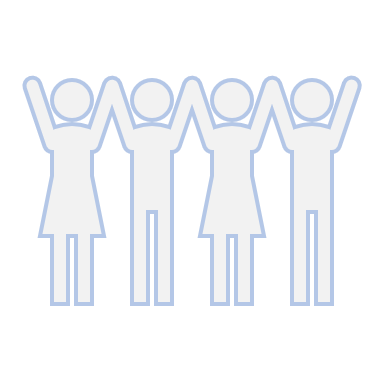 5.CRONOGRAMA
6.SUSTENTABILIDAD
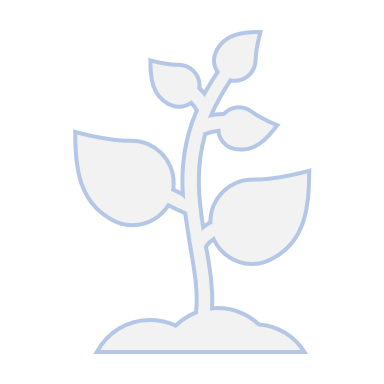 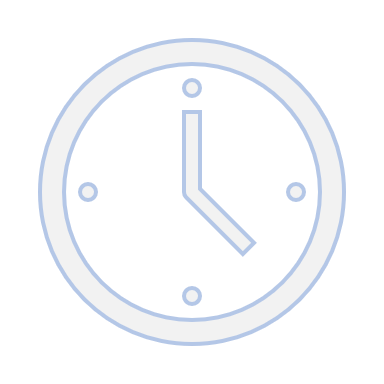 FORMULACIÓN DEL PROYECTO
DIAGNÓSTICO
SUSTENTABILIDAD
EQUIPO EJECUTOR
PRESUPUESTO
FOCALIZACIÓN
DETALLE COBERTURA
ESTRATEGIA DE INTERVENCIÓN
CRONOGRAMA
FORMULACIÓN DEL PROYECTO: ejemplos en que no se cumplen estos criterios
DIAGNÓSTICO
SUSTENTABILIDAD
EQUIPO EJECUTOR
PRESUPUESTO
FOCALIZACIÓN
DETALLE COBERTURA
ESTRATEGIA DE INTERVENCIÓN
CRONOGRAMA
MARCO DE FORMULACIÓN
El marco de formulación es el conjunto de instrumentos que conforman el marco de definiciones con observancia a las cuales deben elaborarse los proyectos. 

Lineamientos del programa 
Orientaciones técnicas (OOTT) 
Instructivo administrativo financiero (IAF) 
Instructivo de Equipos Ejecutores (IEE) 
Manual de proyectos (Año 2024 se fusionan 3 y 4)
Convenio para el financiamiento de proyectos 

Estos instrumentos se actualizan anualmente y el proyecto debe ser elaborado con los documentos del año de financiamiento correspondiente.
ELEMENTOS DE UN PROYECTO
PROBLEMA
TERRITORIO/
POBLACIÓN
FACTORES DE RIESGO
COMPONENTES
(LÍNEAS DE TRABAJO)
ACTIVIDADES
RECURSOS (PARA PRODUCIR LAS ACTIVIDADES)
ELEMENTOS DE UN PROYECTO
TERRITORIO
POBLACIÓN
Un buen proyecto (solución) implica conocer el problema.

1. Analizar el problema/ territorio. Si se desea intervenir en un territorio → Analizar sus problemas 

2. Conociendo problema y territorio, se pueden conocer los FACTORES DE RIESGO, y buscar la mejor estrategia (tipología, los tipos de proyectos que enfrentan esos factores de riesgo) 


Ej.: Consumo de alcohol en la vía pública → riesgo situacional → IL, REP Robo en lugar habitado → ausencia de vigilancia natural → FC 
Robo con violencia o intimidación → ausencia de vigilancia institucional →VEH
PROBLEMA
FACTORES DE RIESGO
ELEMENTOS DE UN PROYECTO
COMPONENTES
3. Cada tipología tiene componentes, que intervienen factores de riesgo específicos. 

Se debe vincular cada componente con factores de riesgo (causas) del problema. 


4. Se deben producir los componentes, por medio de un conjunto de actividades.

Receta de actividades lógicas (necesarias y suficientes) para producir el componente.
ACTIVIDADES
ELEMENTOS DE UN PROYECTO
RECURSOS
5. Para producir las actividades se necesita:

- Un equipo ejecutor (en sección equipo ejecutor, como
responsable de las actividades en la sección de actividades)

- Tiempo. El uso del tiempo debe ser lógico (en orden secuencial)
y plasmarse en la carta Gantt.

- Bienes y servicios. Se requerirá adquirir b/s (materiales, etc.).,
los que se reflejan en la sección de presupuesto (y pueden
mencionarse en la estrategia).
EJEMPLO: PROYECTO ALARMAS COMUNITARIAS
1. DIAGNÓSTICO
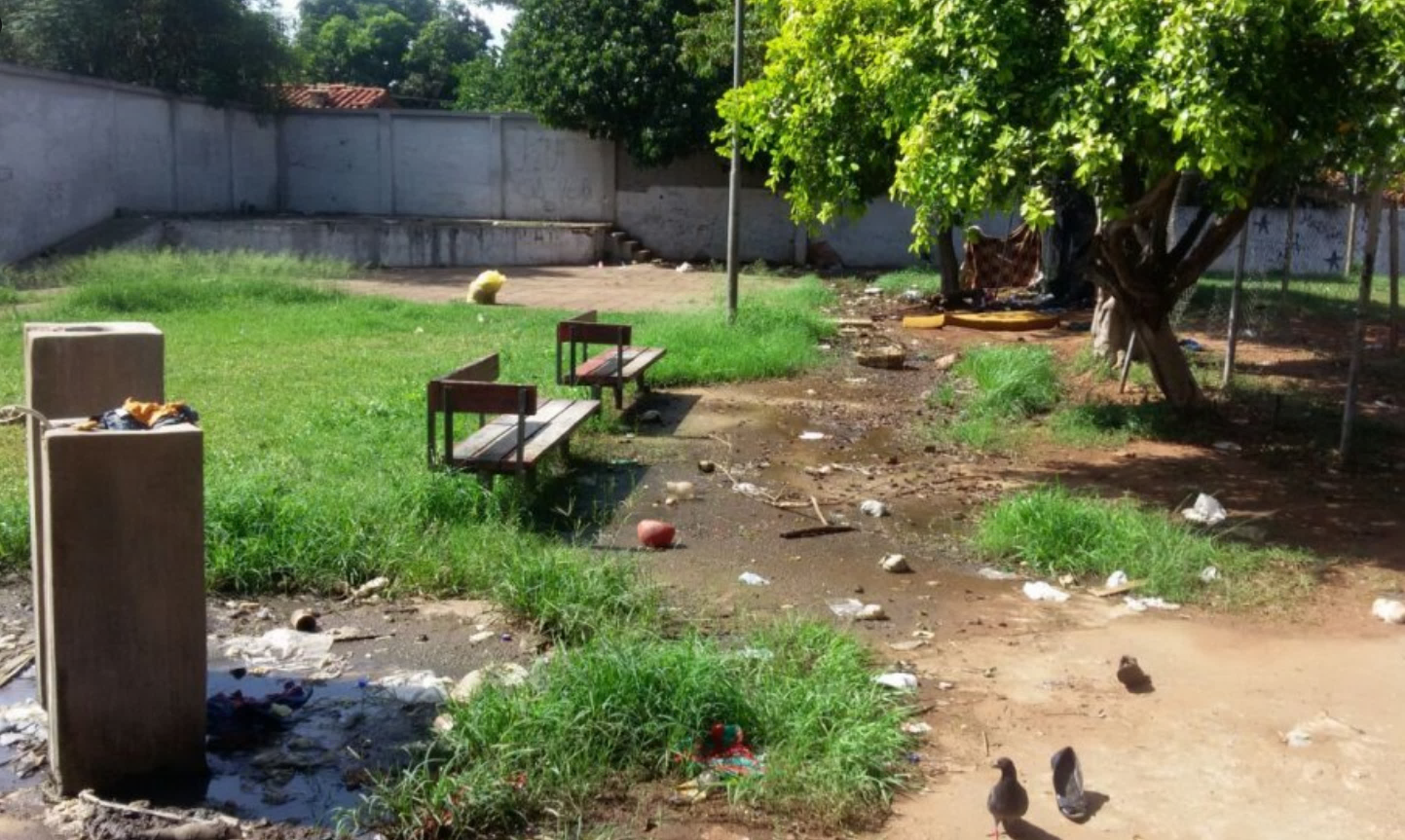 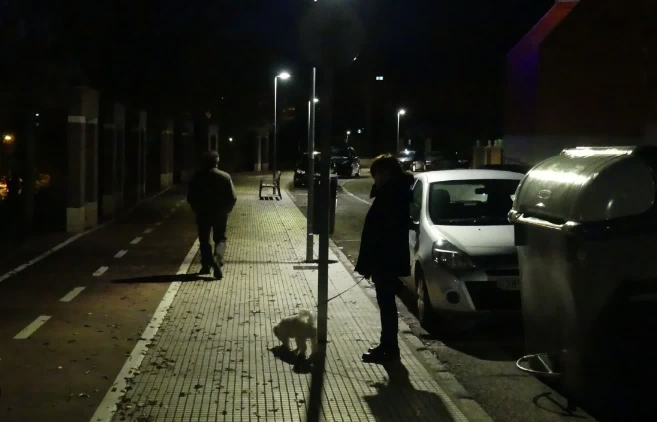 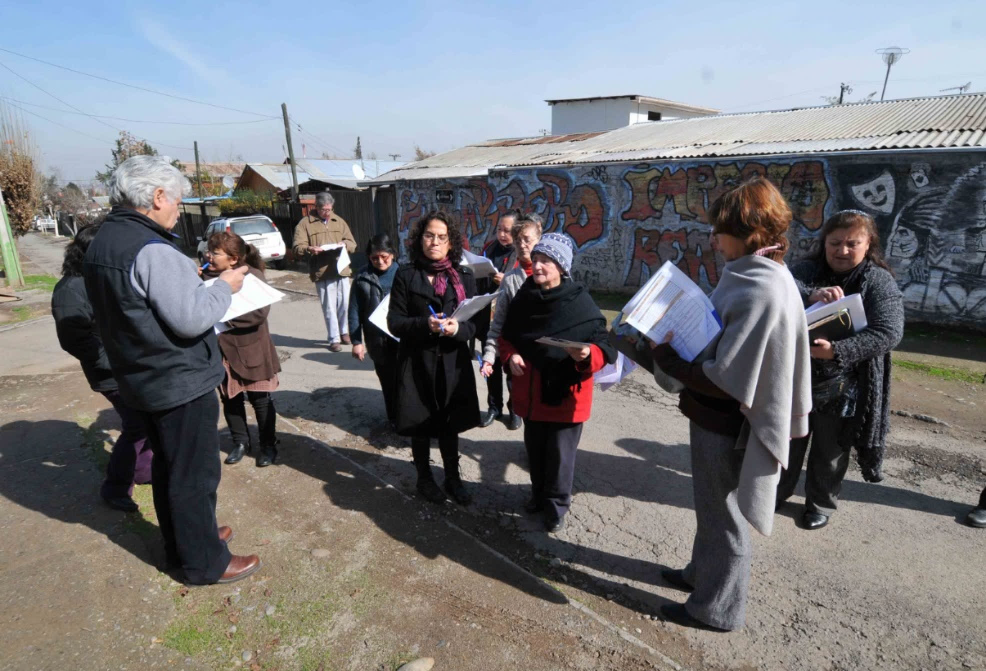 1. DIAGNÓSTICO
Identificación de Factores de Riesgo
Falta de iluminación peatonal
Pavimento en mal estado
Obstaculizadores desplazamientos
Iluminación peatonal sin funcionamiento
Insalubridad y rayados
falta de mantención
Microbasurales
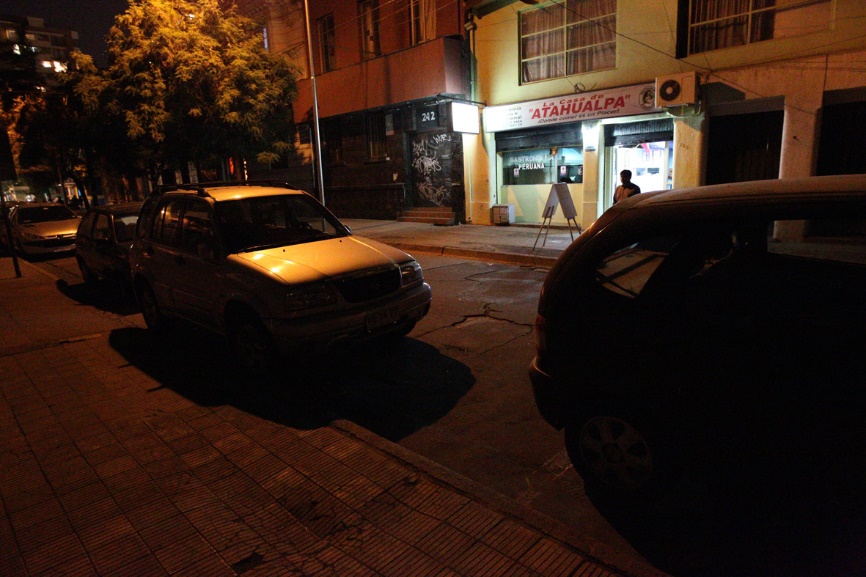 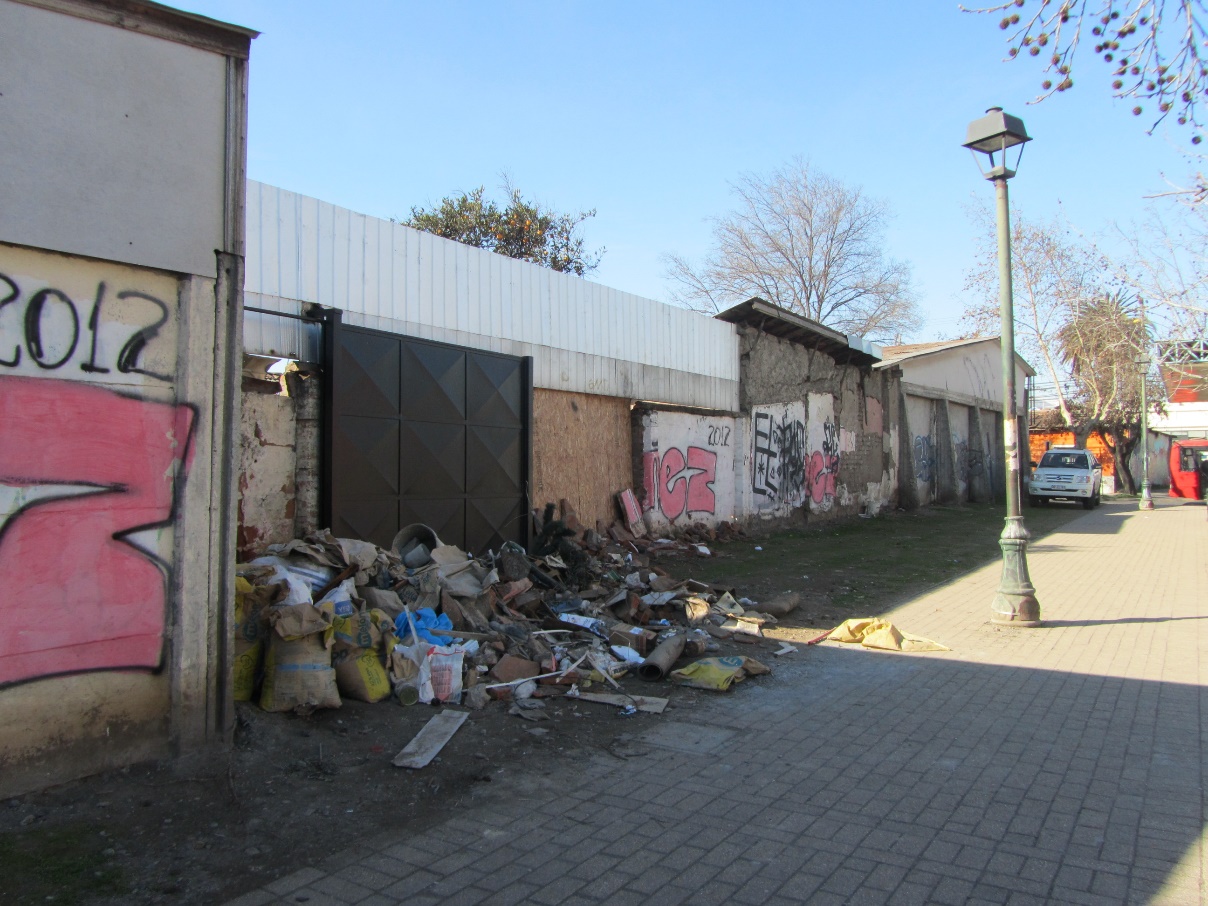 1. DIAGNÓSTICO
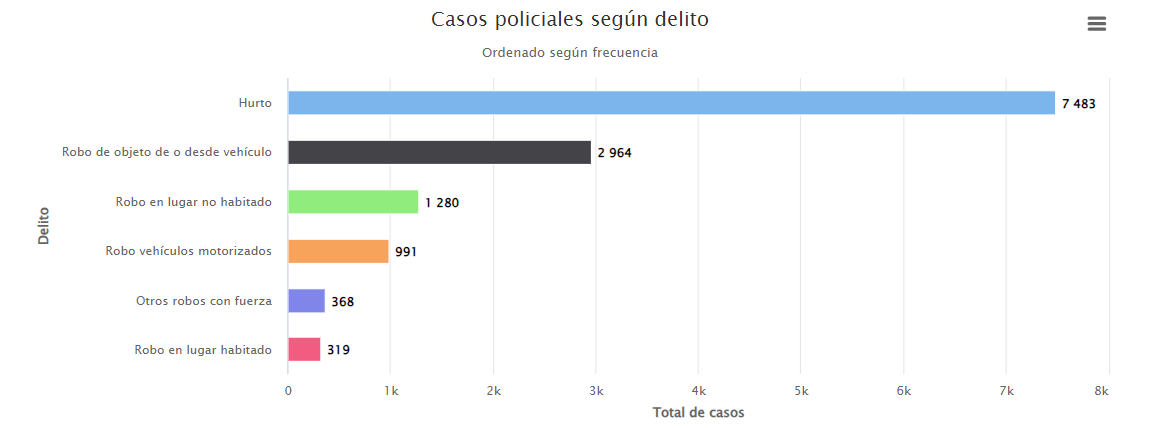 SIED Sistema Estadístico Delictual
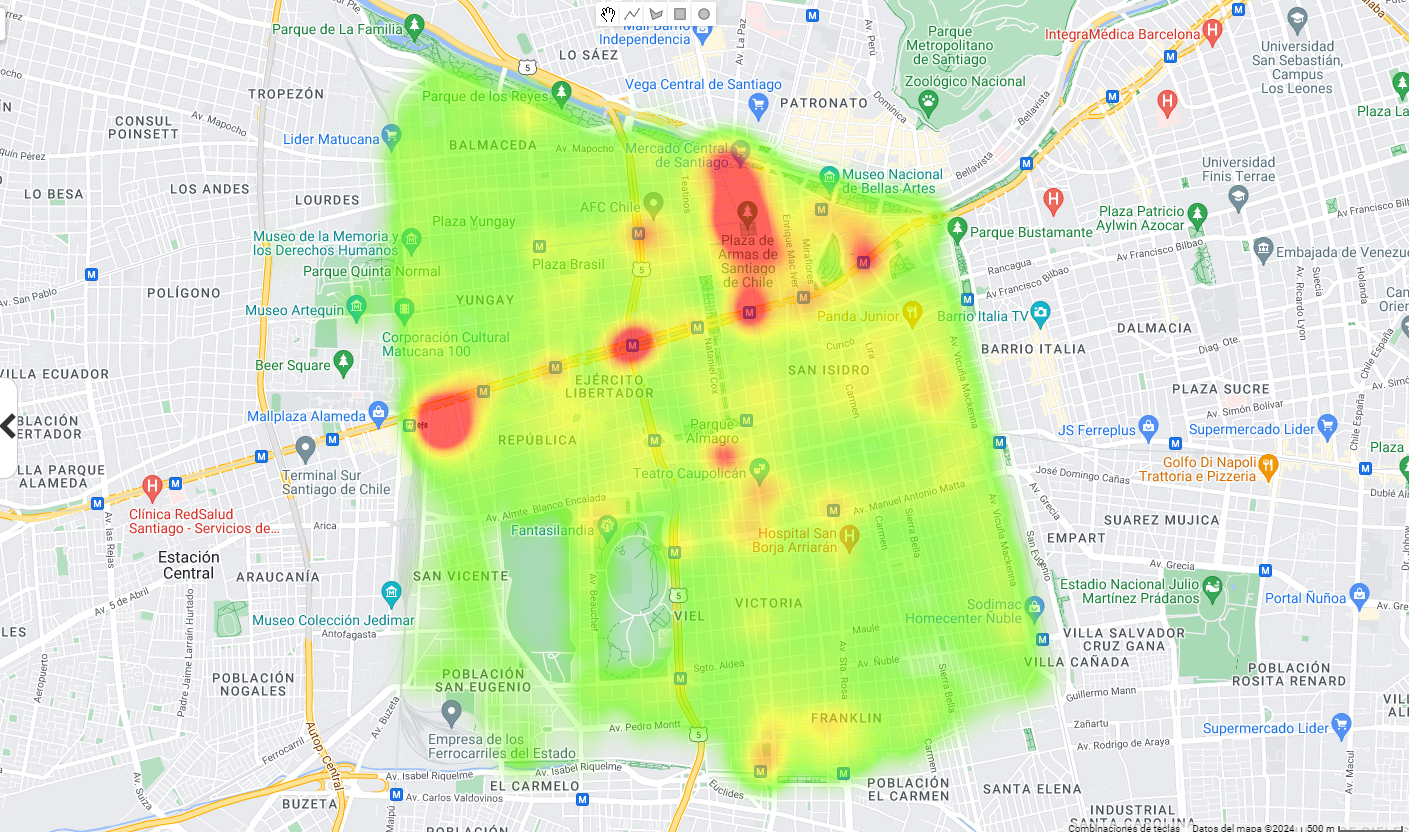 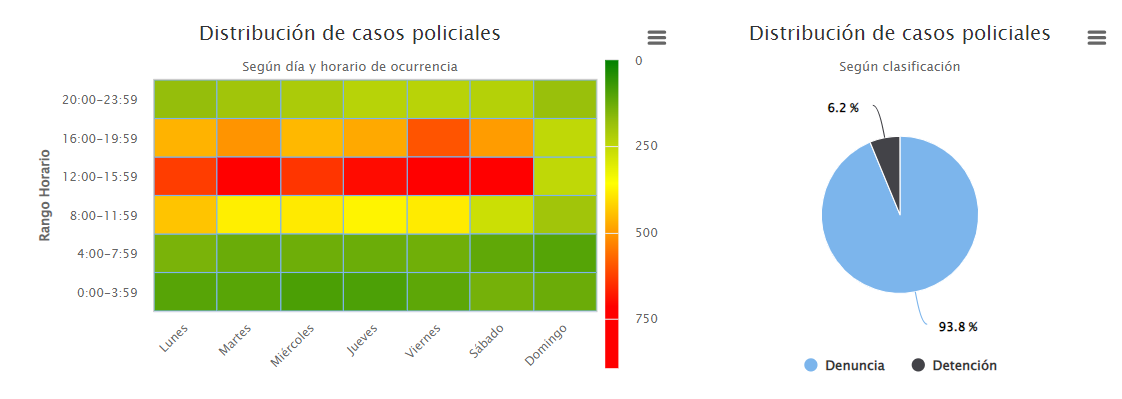 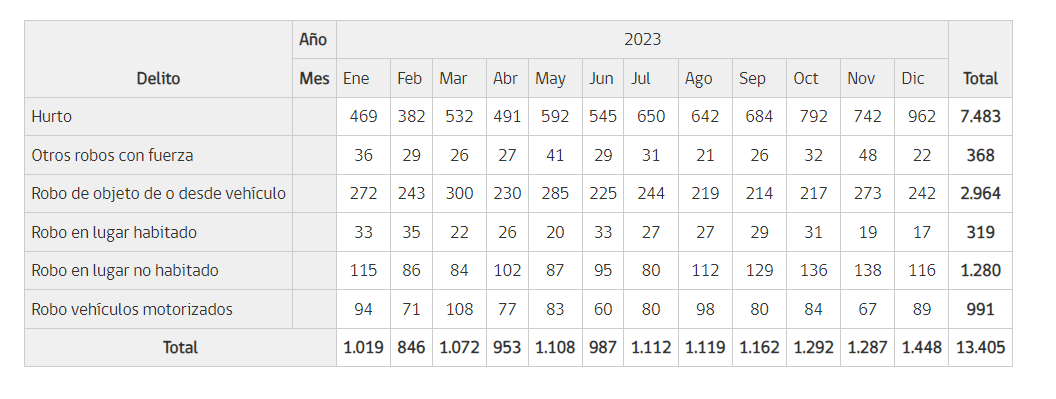 cead@interior.gob.cl
2. FOCALIZACIÓN
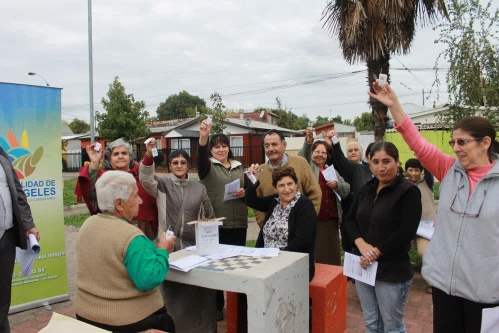 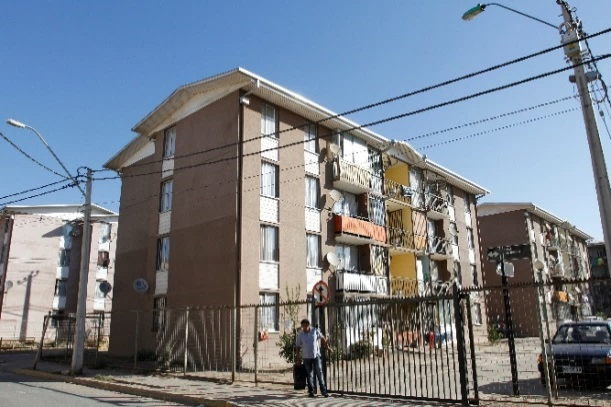 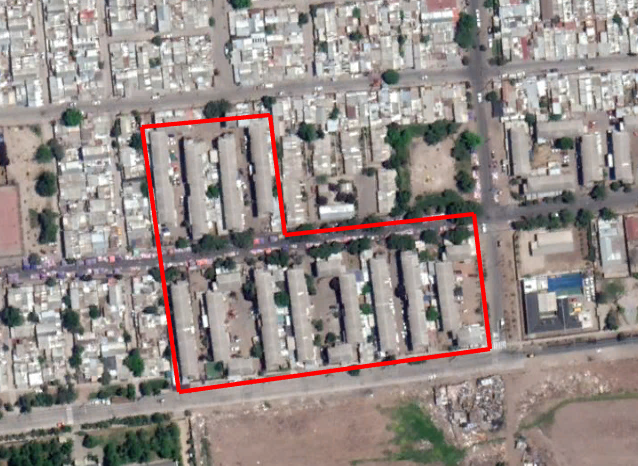 3. DETALLE DE COBERTURA
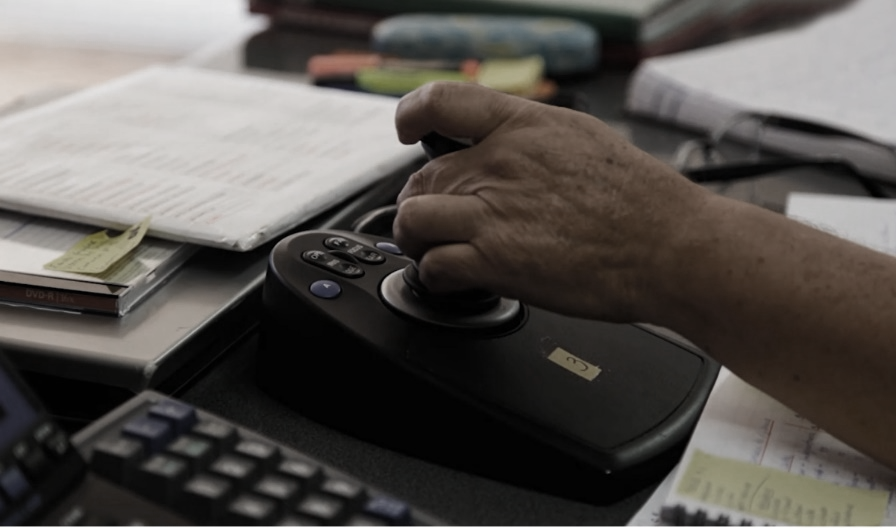 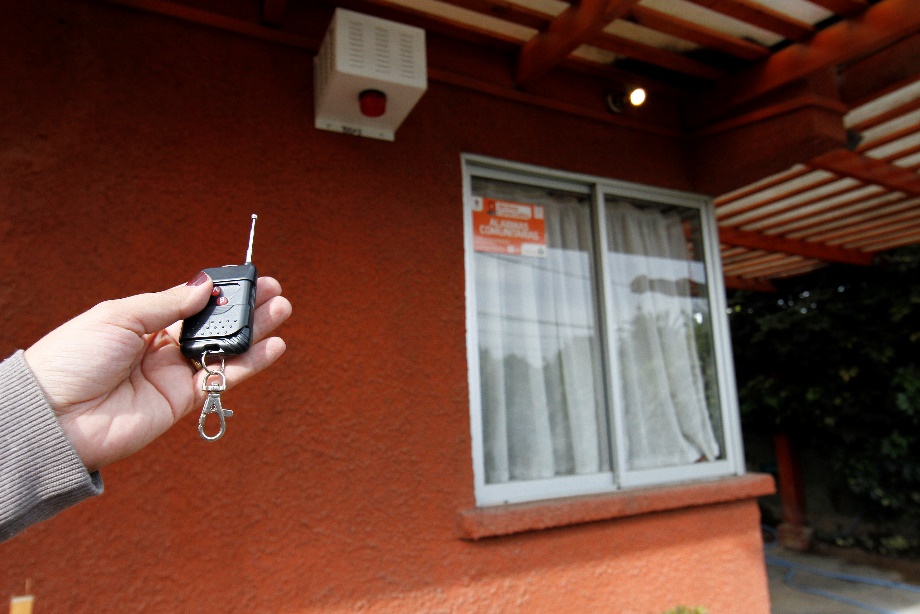 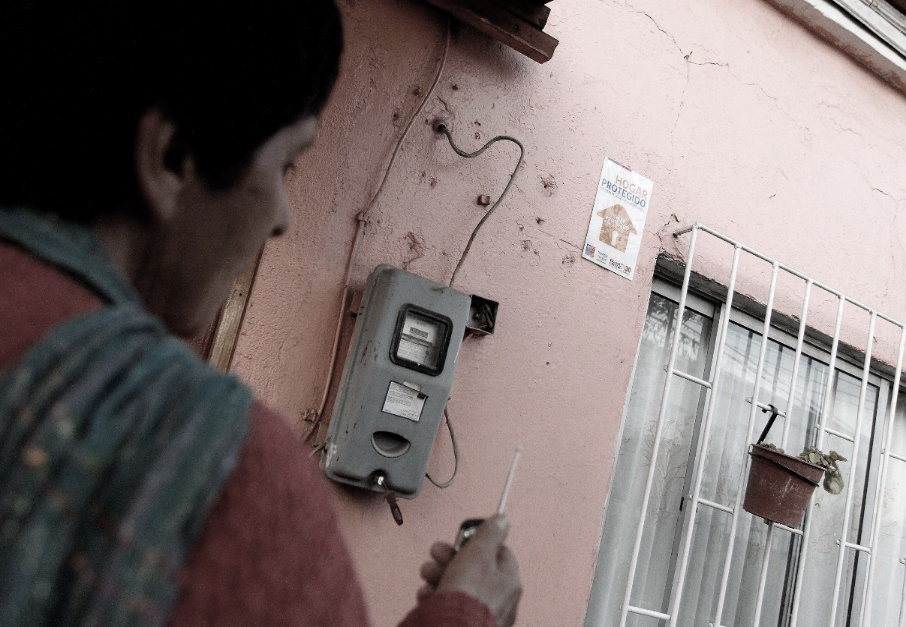 4. ESTRATEGIA DE INTERVENCIÓN
4. ESTRATEGIA DE INTERVENCIÓN
5. CRONOGRAMA
Duración del proyecto
Máximo 18 meses
Mínimo  12 meses
6. SUSTENTABILIDAD
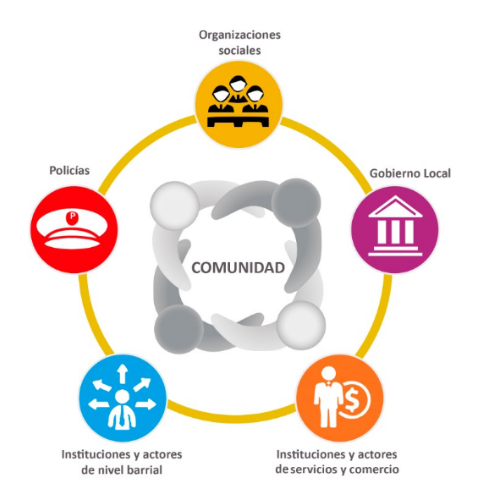 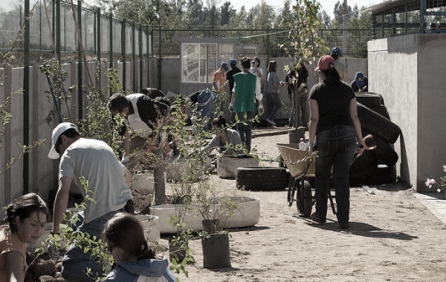 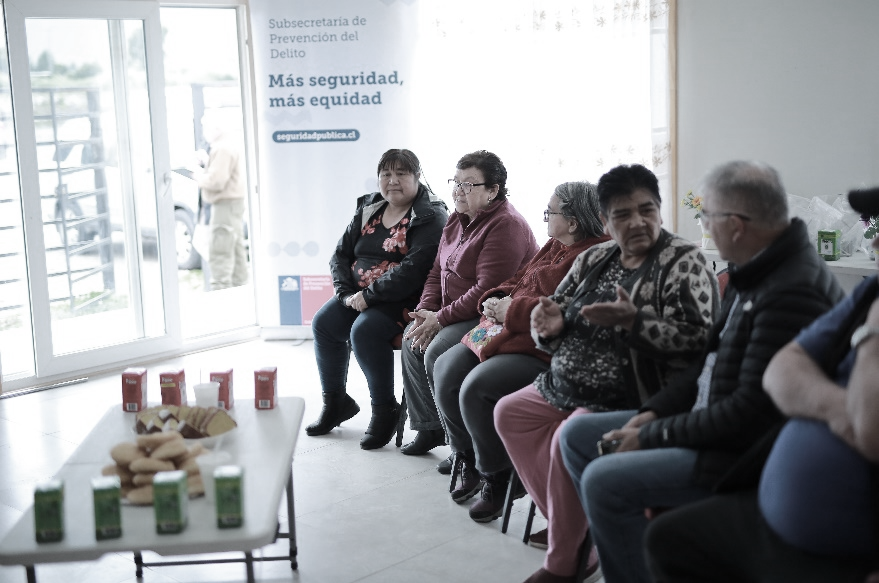 7. EQUIPO EJECUTOR
8. PRESUPUESTO GENERAL
Para conocer detalles de clasificación de gastos presupuestarios ver el Manual de Formulación y Presentación de Proyectos.
DOCUMENTOS
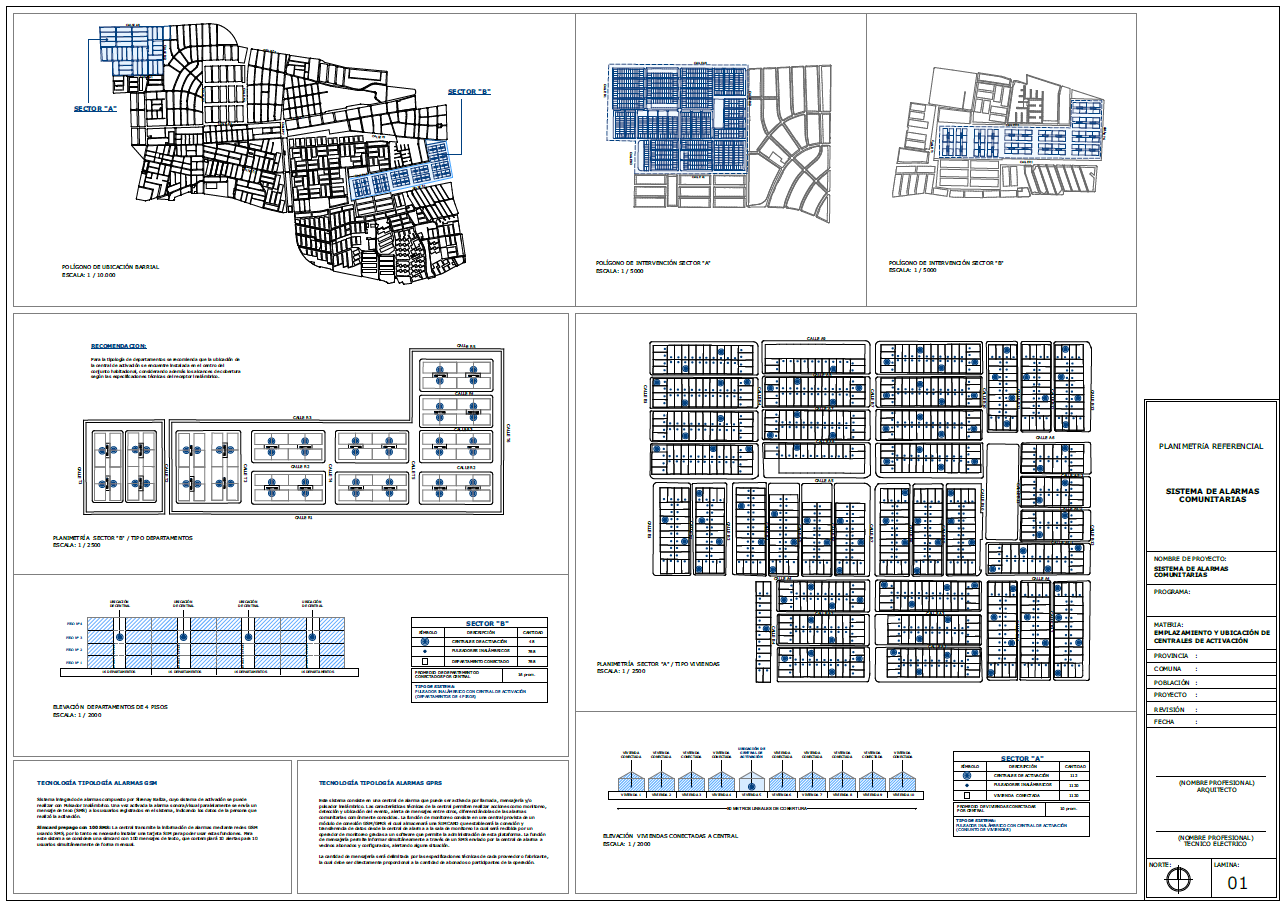 Planimetría Referencial Sistema de Alarmas
ALERTA
ACTIVACIÓN
PLACA ADVERTENCIA
CENTRAL DE ALARMA
ANEXOS: CRITERIOS DE DISEÑO TÉCNICO
Selección de Sistema
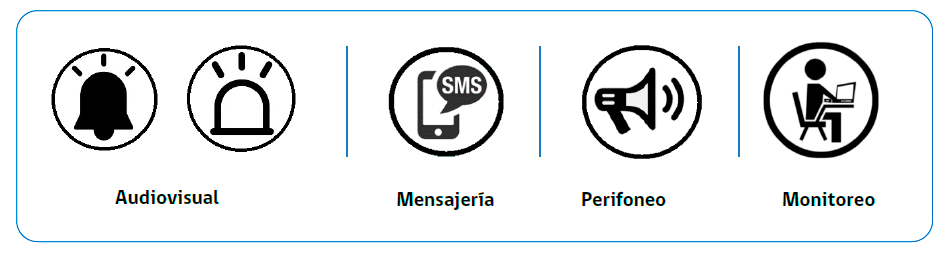 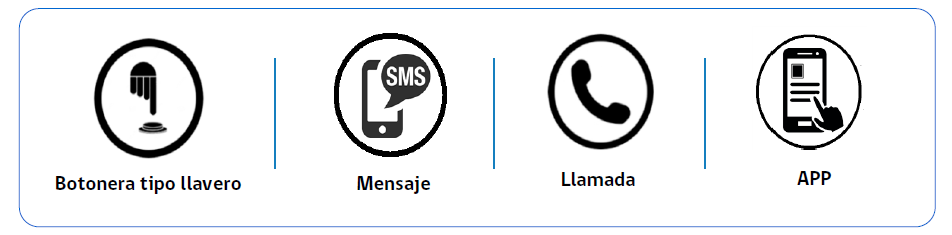 Activación Inalámbrica + medios de alerta

Pulsador de activación inalámbrico con alerta audiovisual
Pulsador de activación inalámbrico con alerta de mensajería
Pulsador de activación inalámbrica y telefónica con alerta audiovisual, mensajería, perifoneo y monitoreo
Activación APP + medios de alerta

Sistema con activación APP4 telefónica con alerta en monitoreo
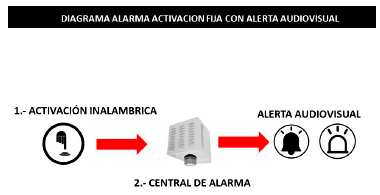 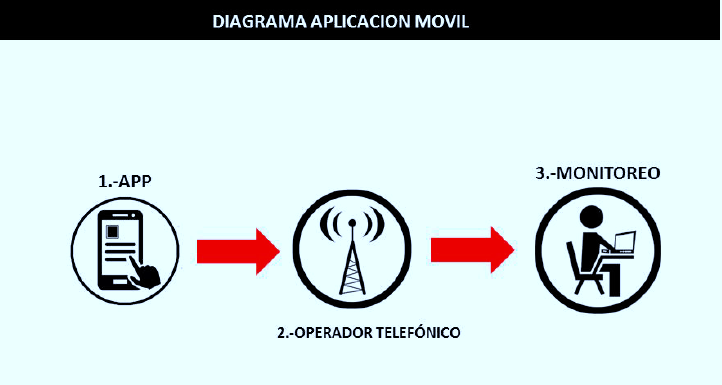 ANEXOS: CRITERIOS DE DISEÑO TÉCNICO
Concentración del Sistema
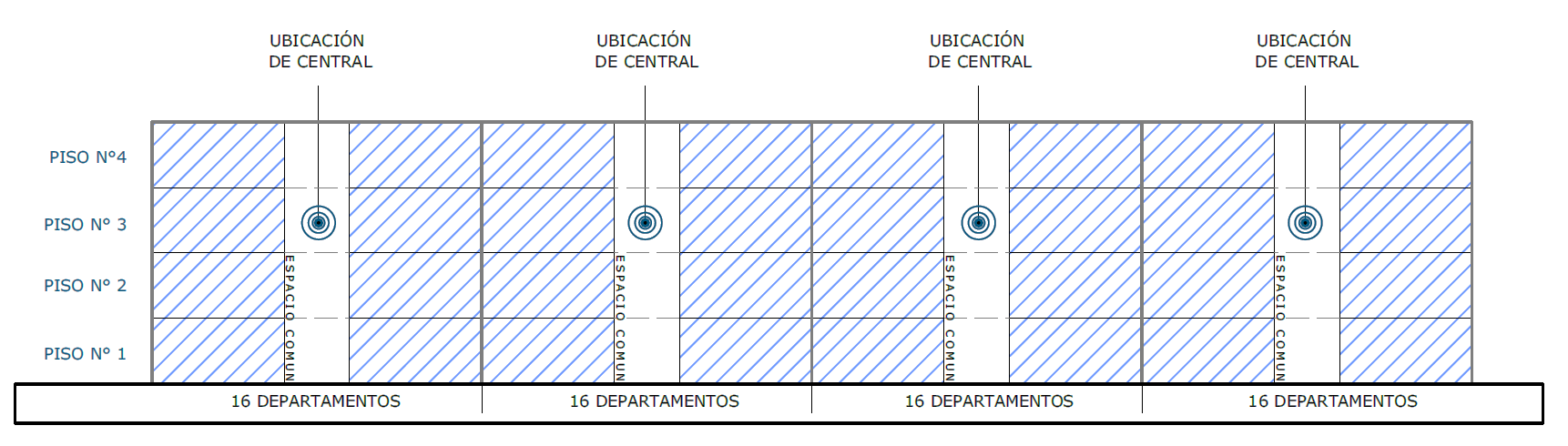 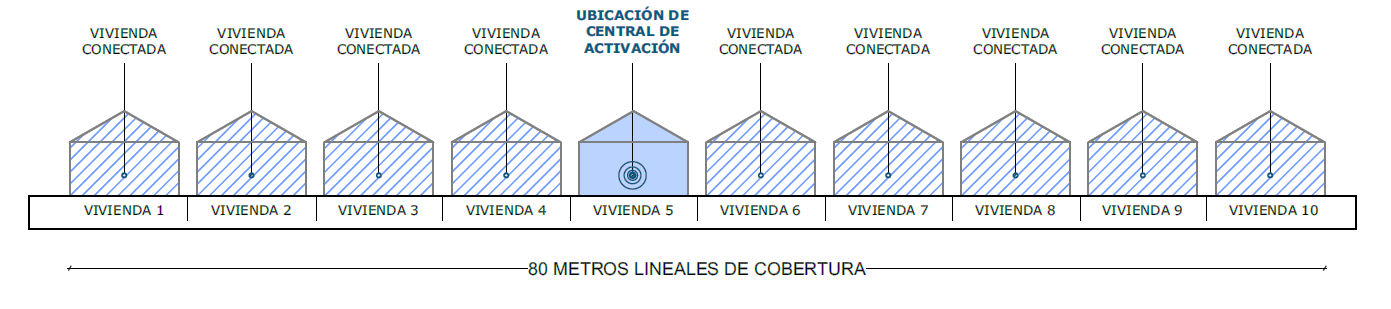 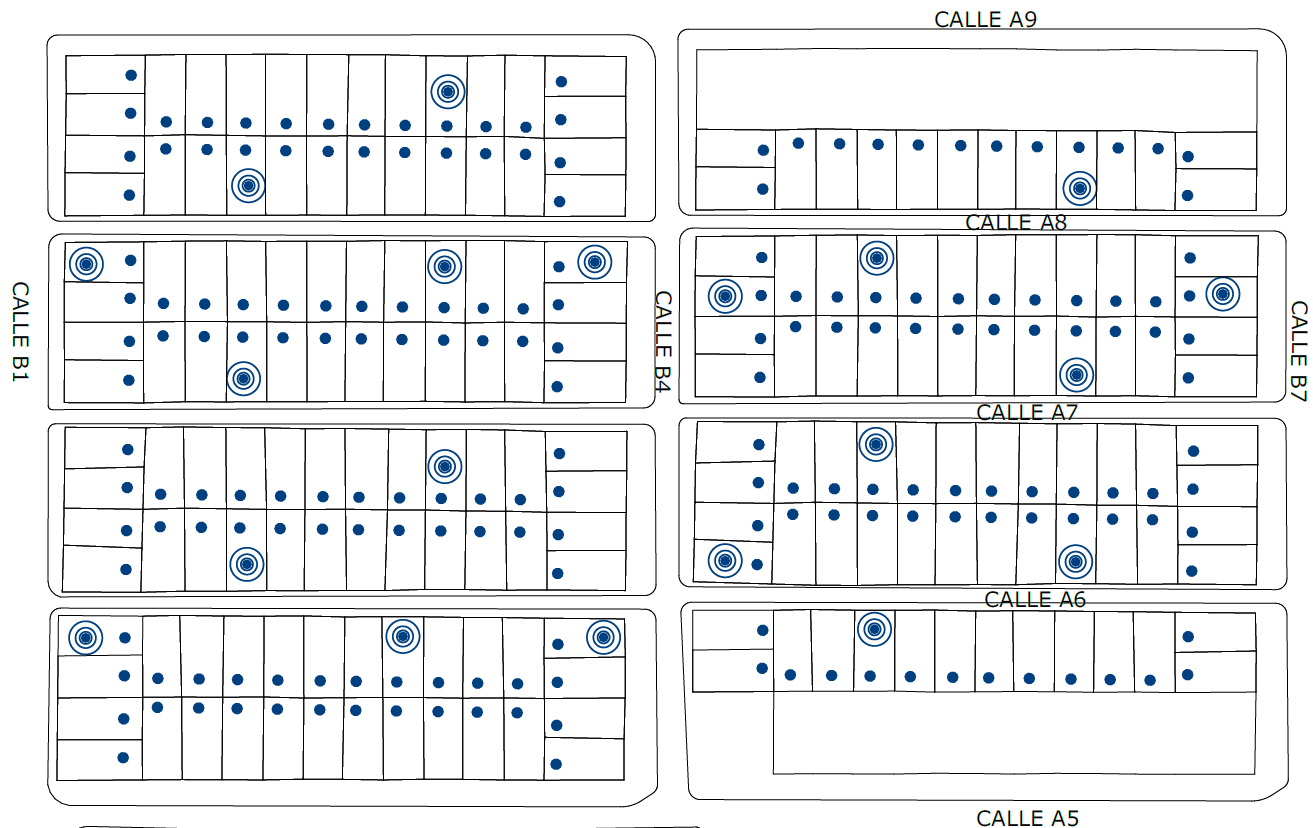 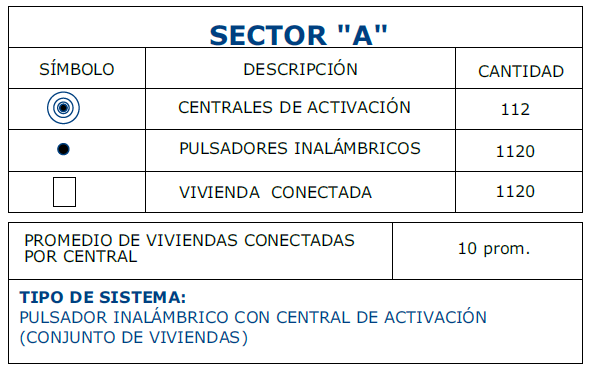 Definición del sistema a implementar:

Objetivos específicos
Caracterización de la población objetivo.
Condiciones tipológicas de la vivienda
Rango o área de intervención
Sistema de funcionamiento y mantención.
Especificaciones técnicas del sistema seleccionado.
ANEXOS: CRITERIOS DE DISEÑO TÉCNICO
Recomendaciones para la elaboración y/o implementación
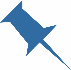 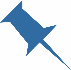 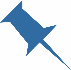 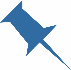 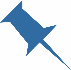 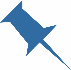 Determinar el tipo de Sistema, es fundamental determinar el tipo de Sistema de Alarma Comunitaria que se desea implementar, en cuanto a si éste será con o sin monitoreo desde una sala o central establecida o existente en la comuna, con la finalidad de que exista una clara comprensión respecto de los reales alcances que tendrá la iniciativa. Se debe tener en consideración la necesidad que cada unidad habitacional cuente con un dispositivo audiovisual, que permita identificar sin lugar a duda en caso de que se genere una activación de alarma.
Sistemas Monitoreados, en caso de que se elija o determine que la central de alarmas sea monitoreada desde una sala de seguridad externa, los costos por conceptos de transmisión de datos deberán ser asumidos por el municipio o la comunidad beneficiada, lo cual deberá quedar plasmado en la Carta de Compromiso de operación y mantención suscrita por el Alcalde, en caso que el costo sea asumido por el municipio o, en el Acta de validación Comunitaria, en caso que el costo sea asumido por la comunidad beneficiada.
Población Objetivo, en aquellas comunidades en las cuales el mayor porcentaje de residentes lo constituya población adulto mayor, se debe diseñar e implementar una solución amigable y sencilla para el Sistema de Alarma Comunitaria, evitando utilizar interacción en APP telefónicas u otras, que finalmente complejicen el uso, en lugar de facilitarlo.
Incorporar en las especificaciones técnicas del proyecto la mantención preventiva y correctiva, así como también incluir la capacitación a los operadores del sistema y a los beneficiarios directos del proyecto. También se recomienda indicar que la empresa a cargo de la instalación deberá realizar actualizaciones o modificaciones ante cualquier falla detectada en el equipamiento durante el periodo de la garantía (mínimo 12 meses).
En conjuntos habitacionales en altura (departamentos) se recomienda que la ubicación de la central de activación se encuentre instalada de forma estratégica en los espacios exteriores de la vivienda, considerando además los alcances de cobertura según las especificaciones técnicas del receptor inalámbrico. Considerar una distribución vertical de agrupación o bien por niveles, según corresponda el diseño de este, siempre resguardando una identificación clara de la vivienda que activa la central.
Elaboración de un protocolo de acción dirigido  a los beneficiarios directos o al comité de seguridad barrial que establezca los pasos a seguir en caso de una emergencia, señalando claramente los responsables de cada acción, el cual se encuentre validado por todos los actores. 
Se recomienda que el protocolo de acción se encuentre presente en todo el periodo del proyecto, con el fin de asegurar el eficiente funcionamiento del sistema.
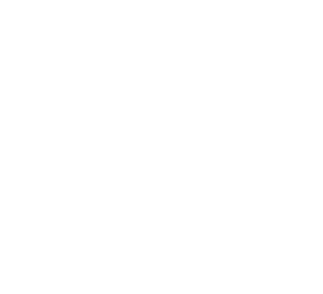